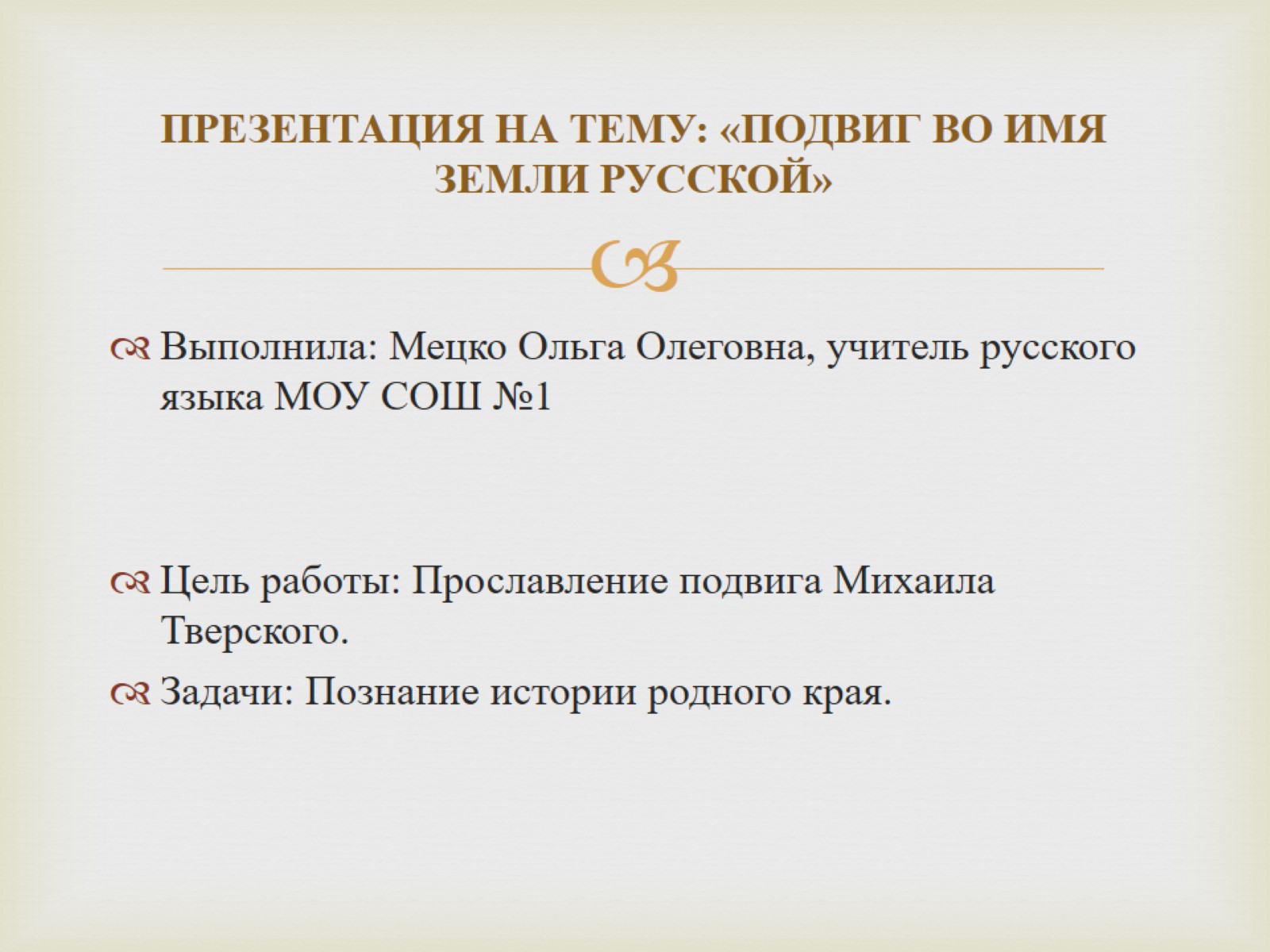 ПРЕЗЕНТАЦИЯ НА ТЕМУ: «ПОДВИГ ВО ИМЯ ЗЕМЛИ РУССКОЙ»
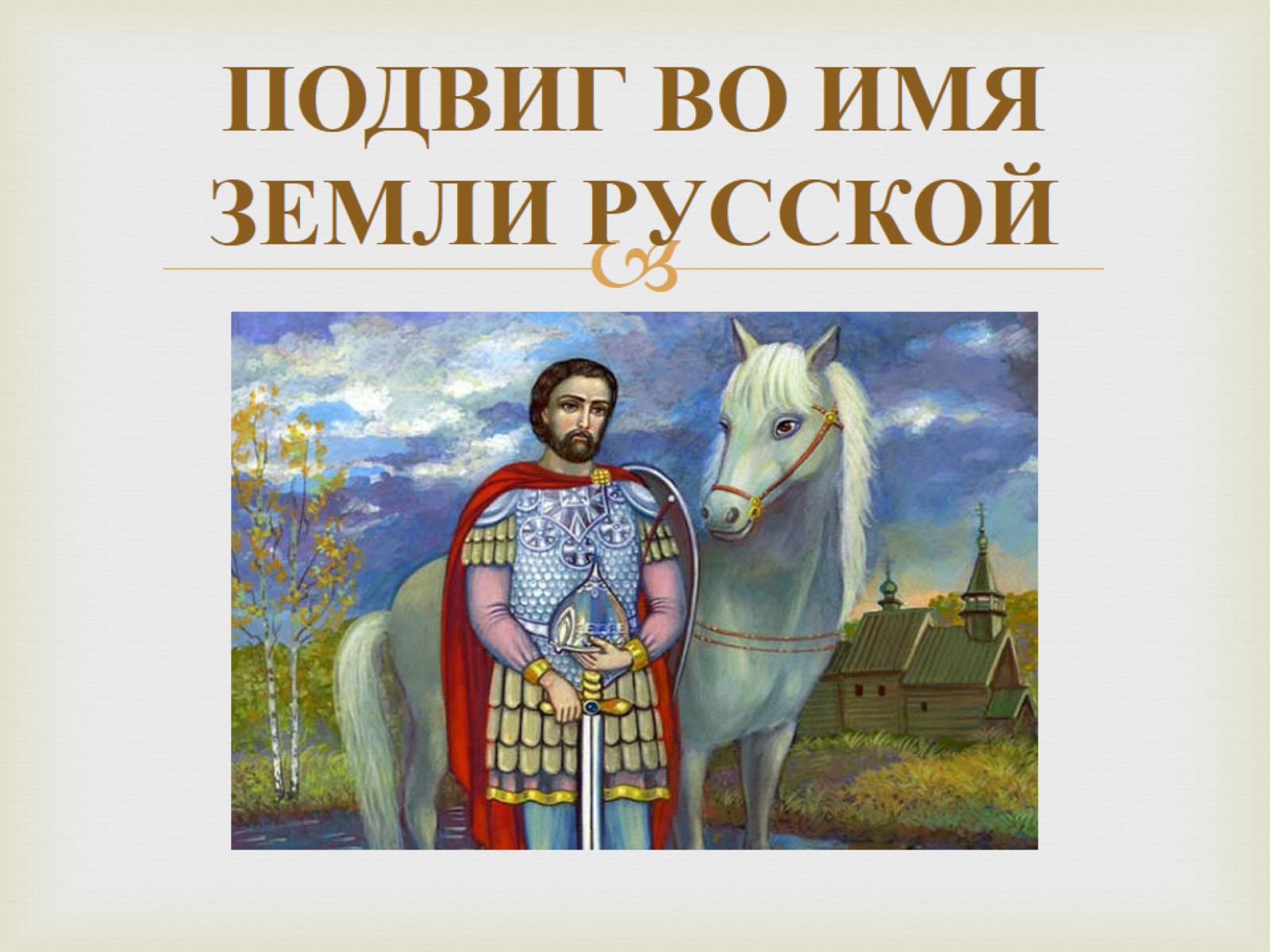 ПОДВИГ ВО ИМЯ ЗЕМЛИ РУССКОЙ
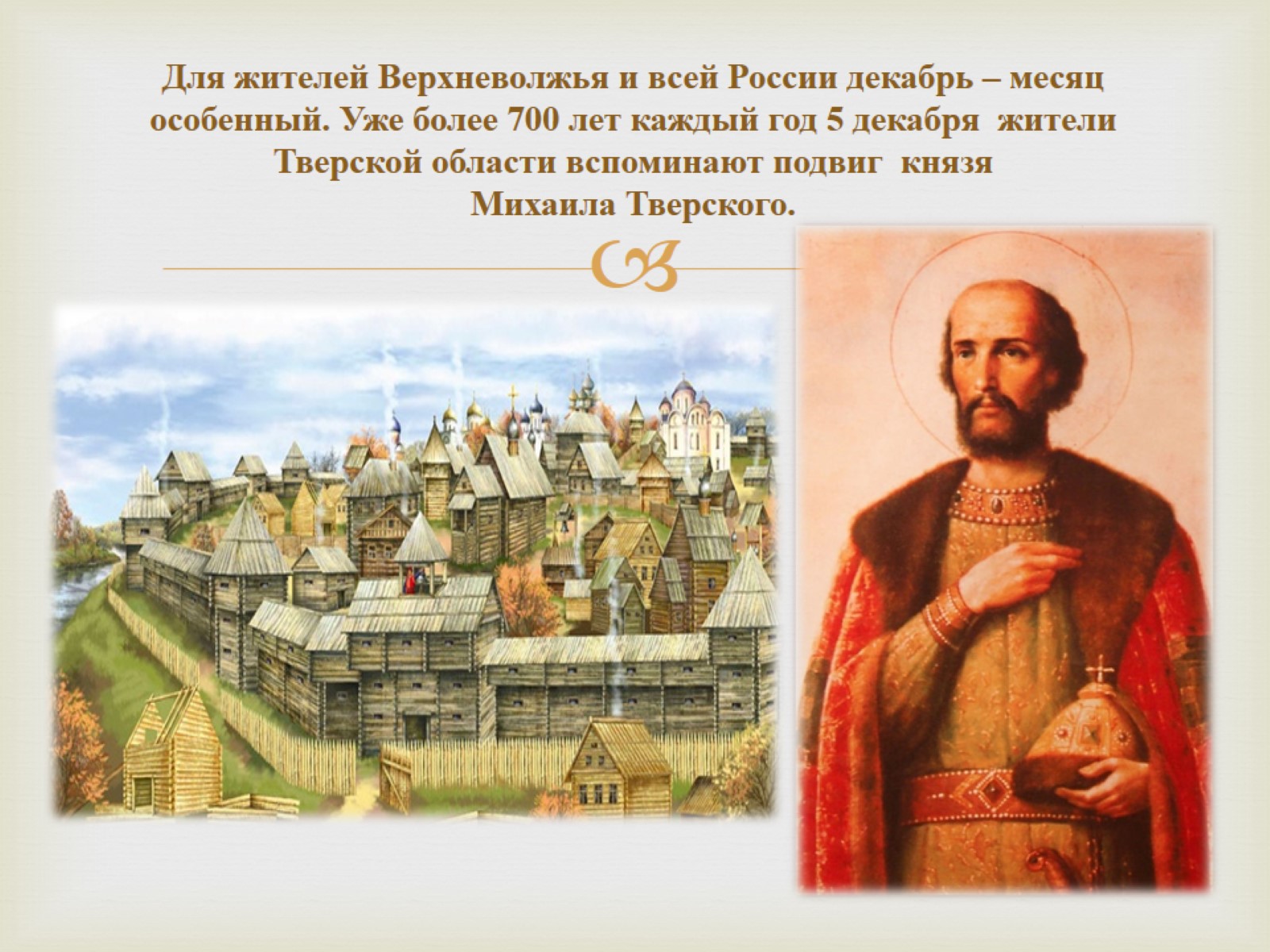 Для жителей Верхневолжья и всей России декабрь – месяц особенный. Уже более 700 лет каждый год 5 декабря  жители Тверской области вспоминают подвиг  князя Михаила Тверского.
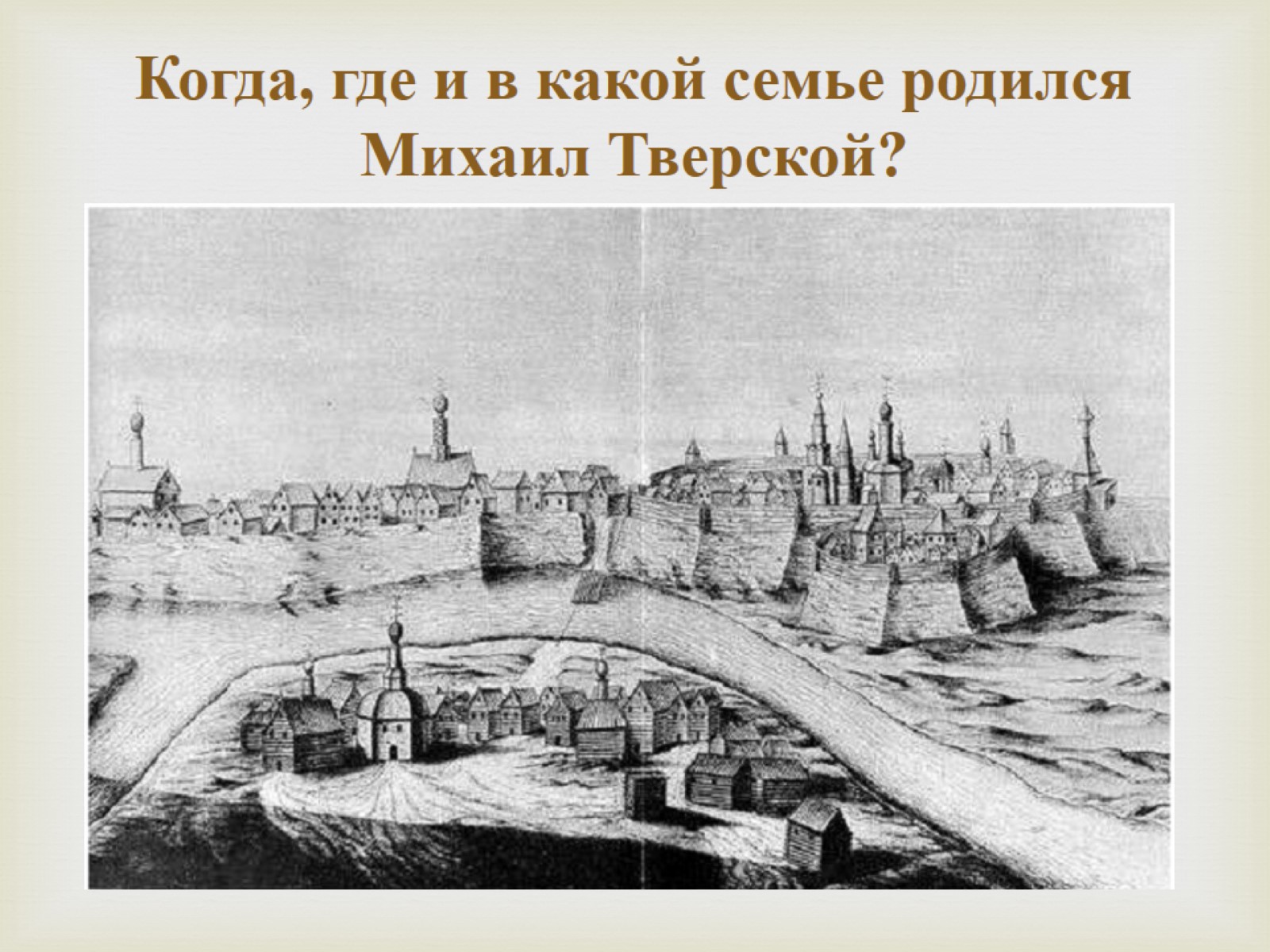 Когда, где и в какой семье родился Михаил Тверской?
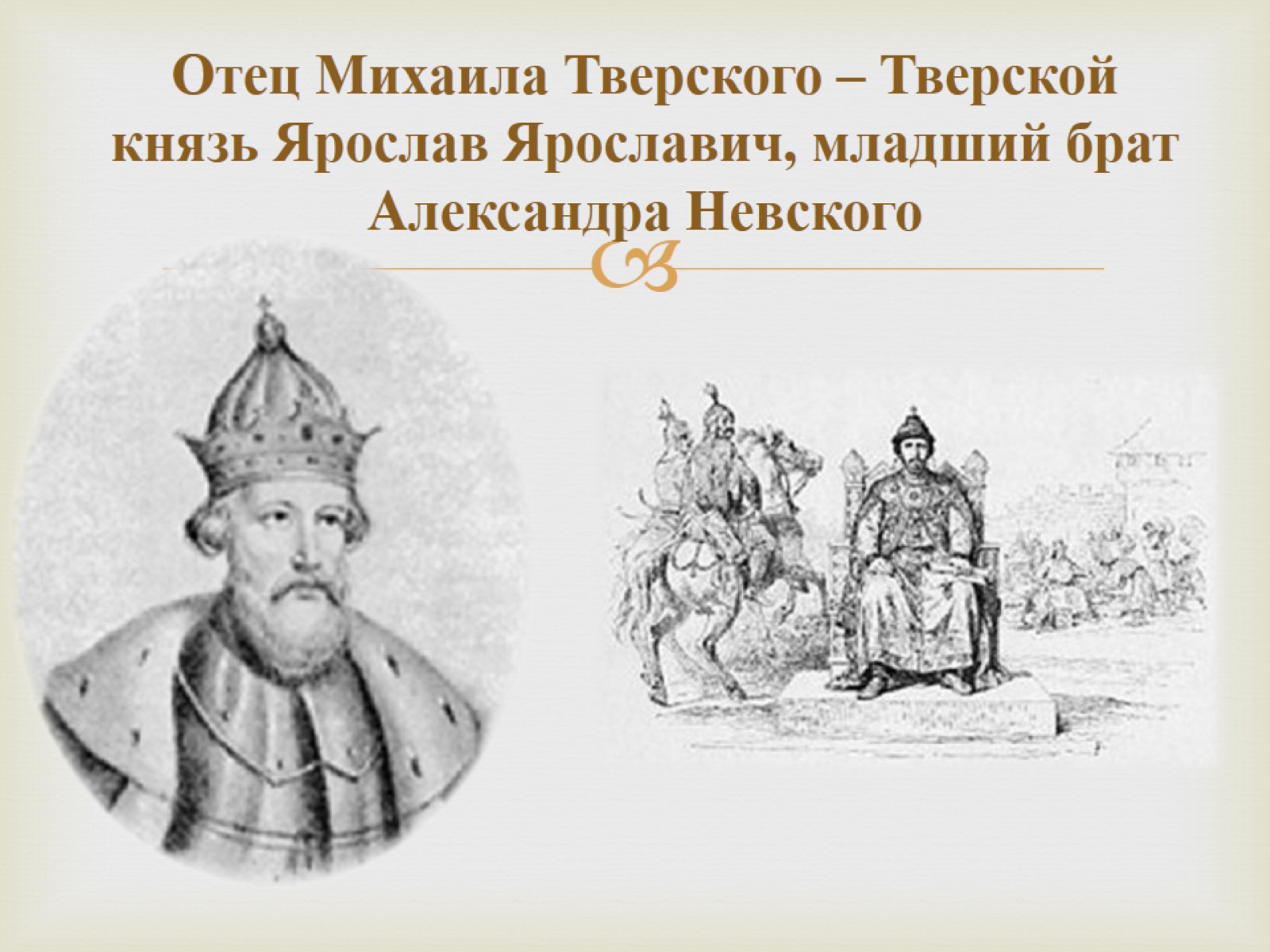 Отец Михаила Тверского – Тверской князь Ярослав Ярославич, младший брат Александра Невского
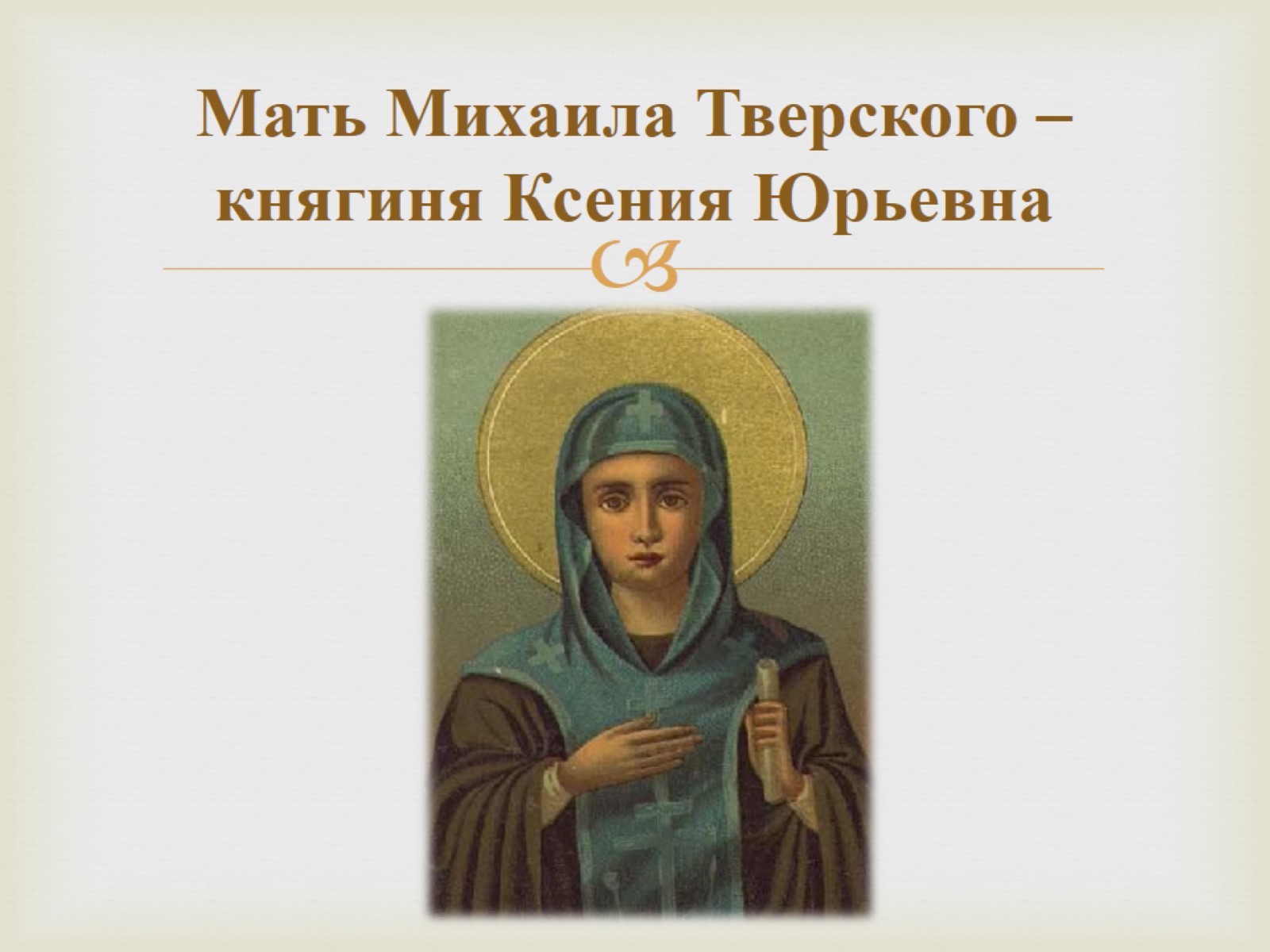 Мать Михаила Тверского – княгиня Ксения Юрьевна
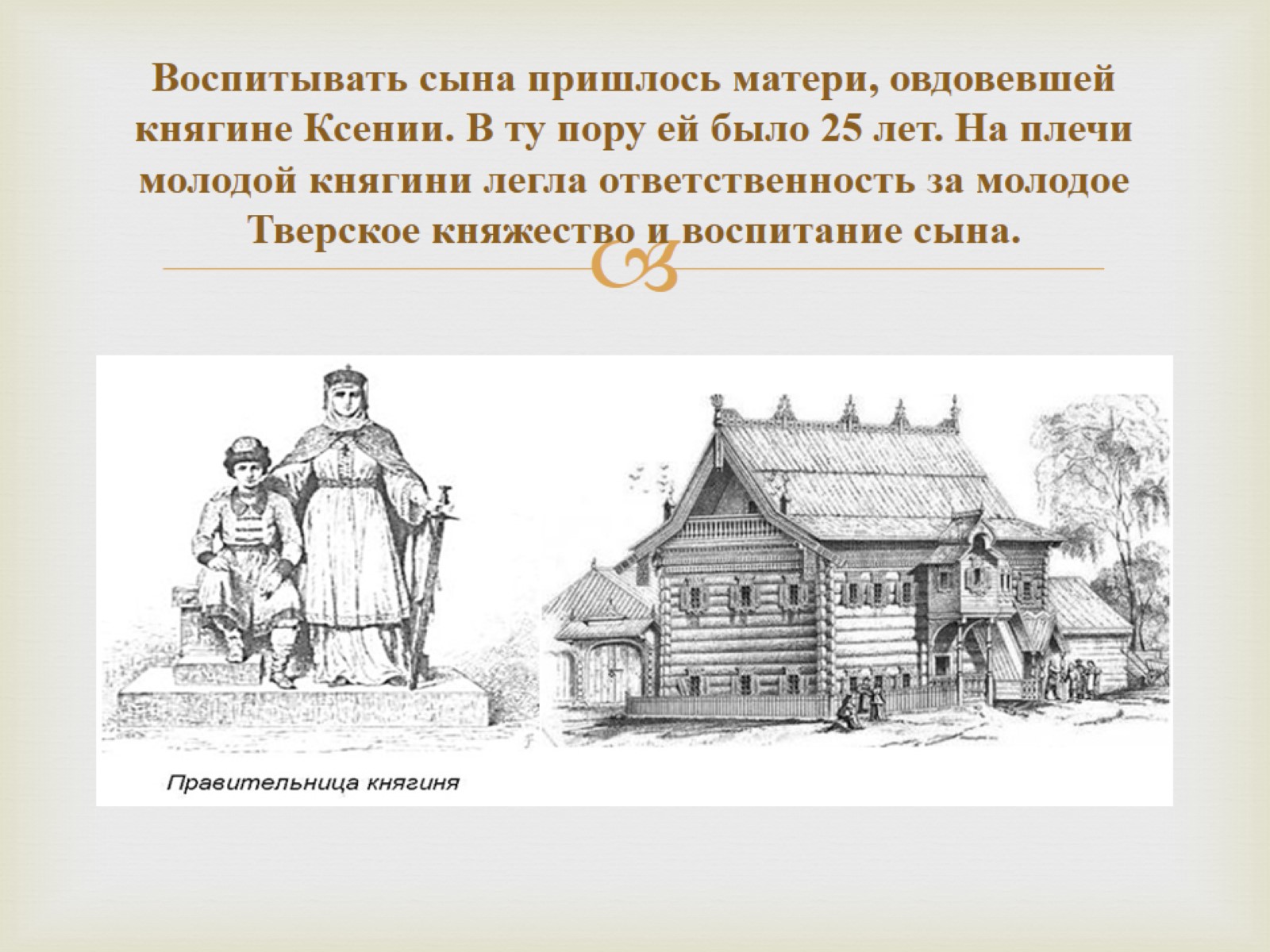 Воспитывать сына пришлось матери, овдовевшей княгине Ксении. В ту пору ей было 25 лет. На плечи молодой княгини легла ответственность за молодое Тверское княжество и воспитание сына.
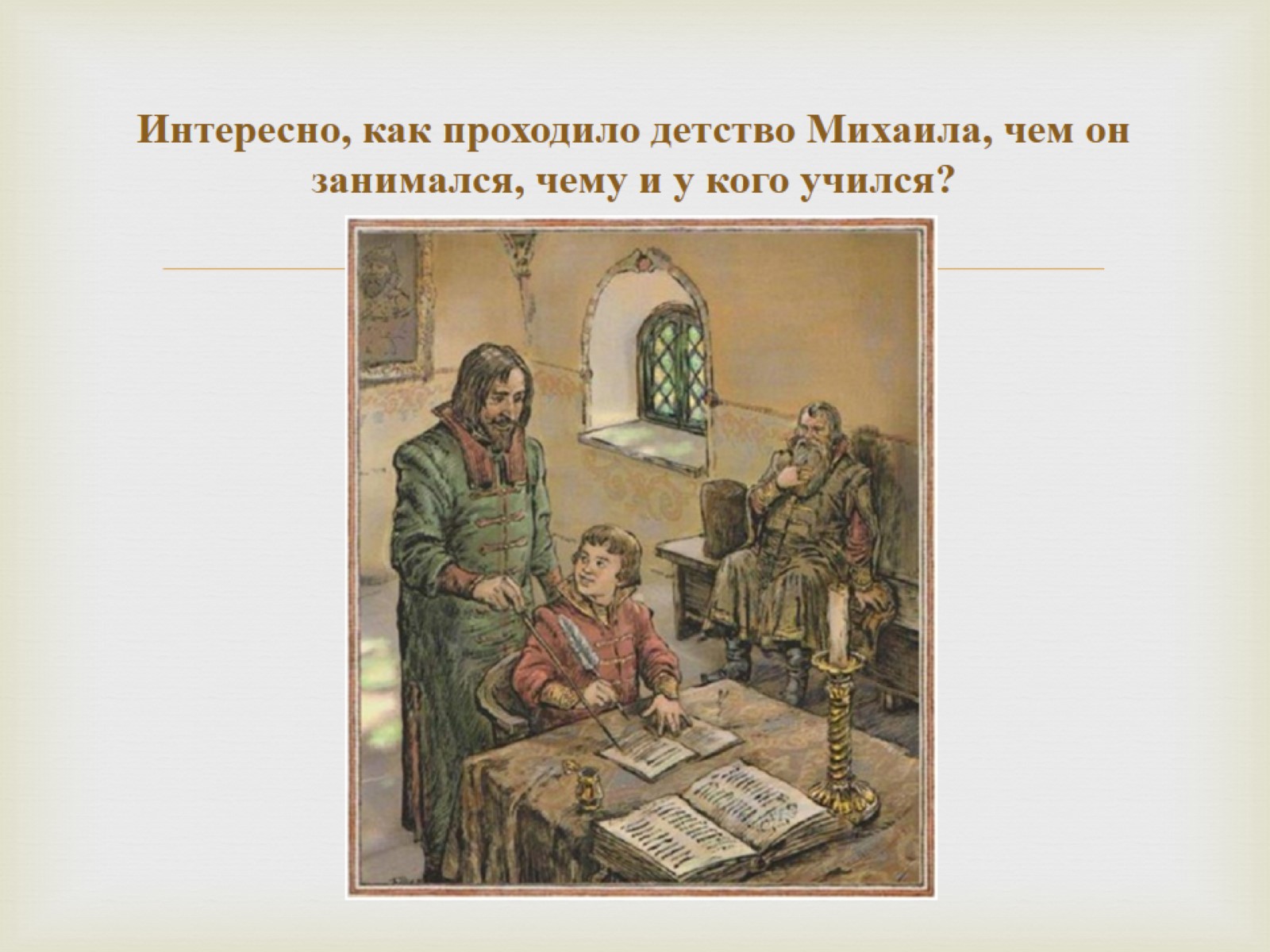 Интересно, как проходило детство Михаила, чем он занимался, чему и у кого учился?
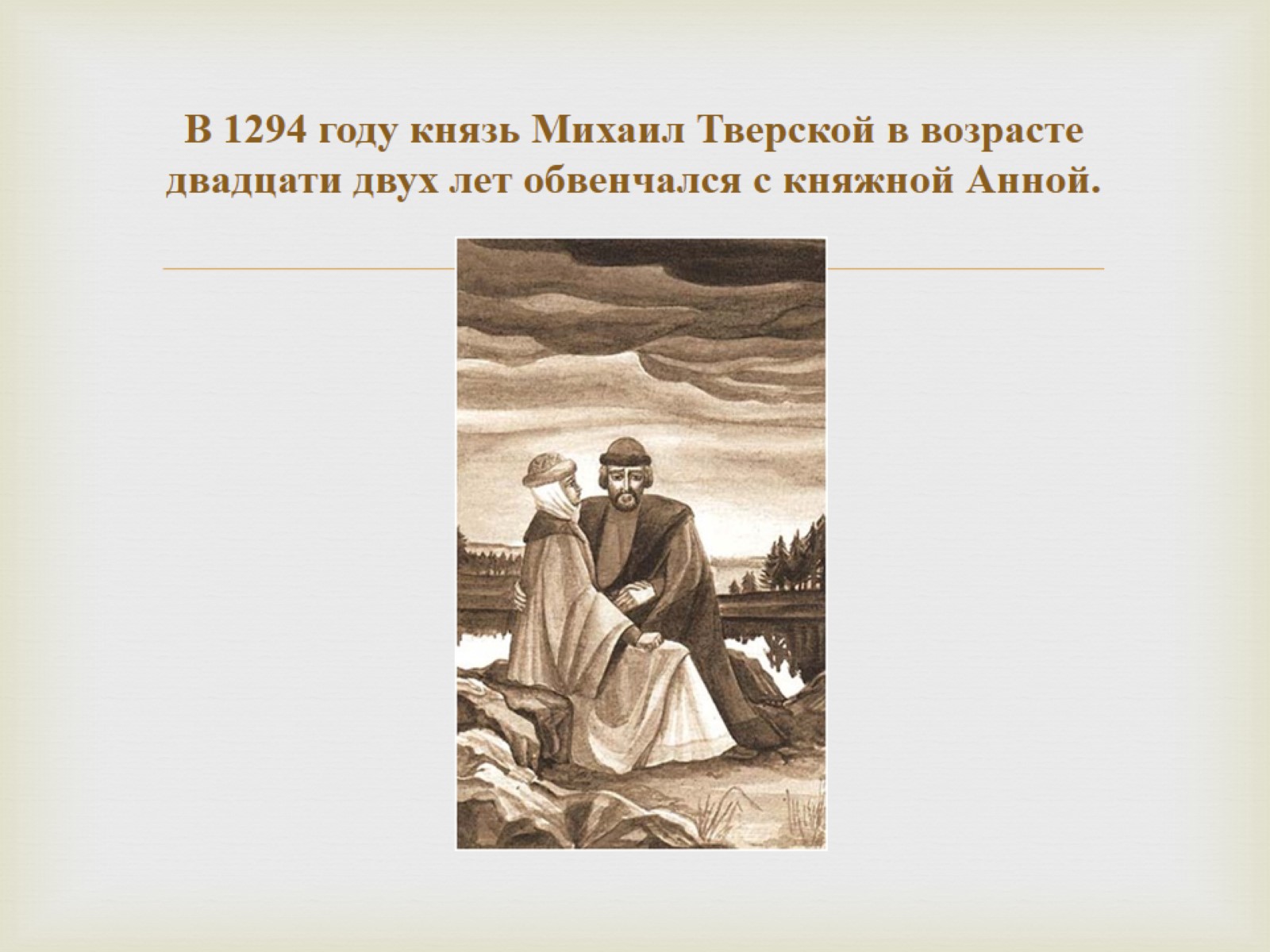 В 1294 году князь Михаил Тверской в возрасте двадцати двух лет обвенчался с княжной Анной.
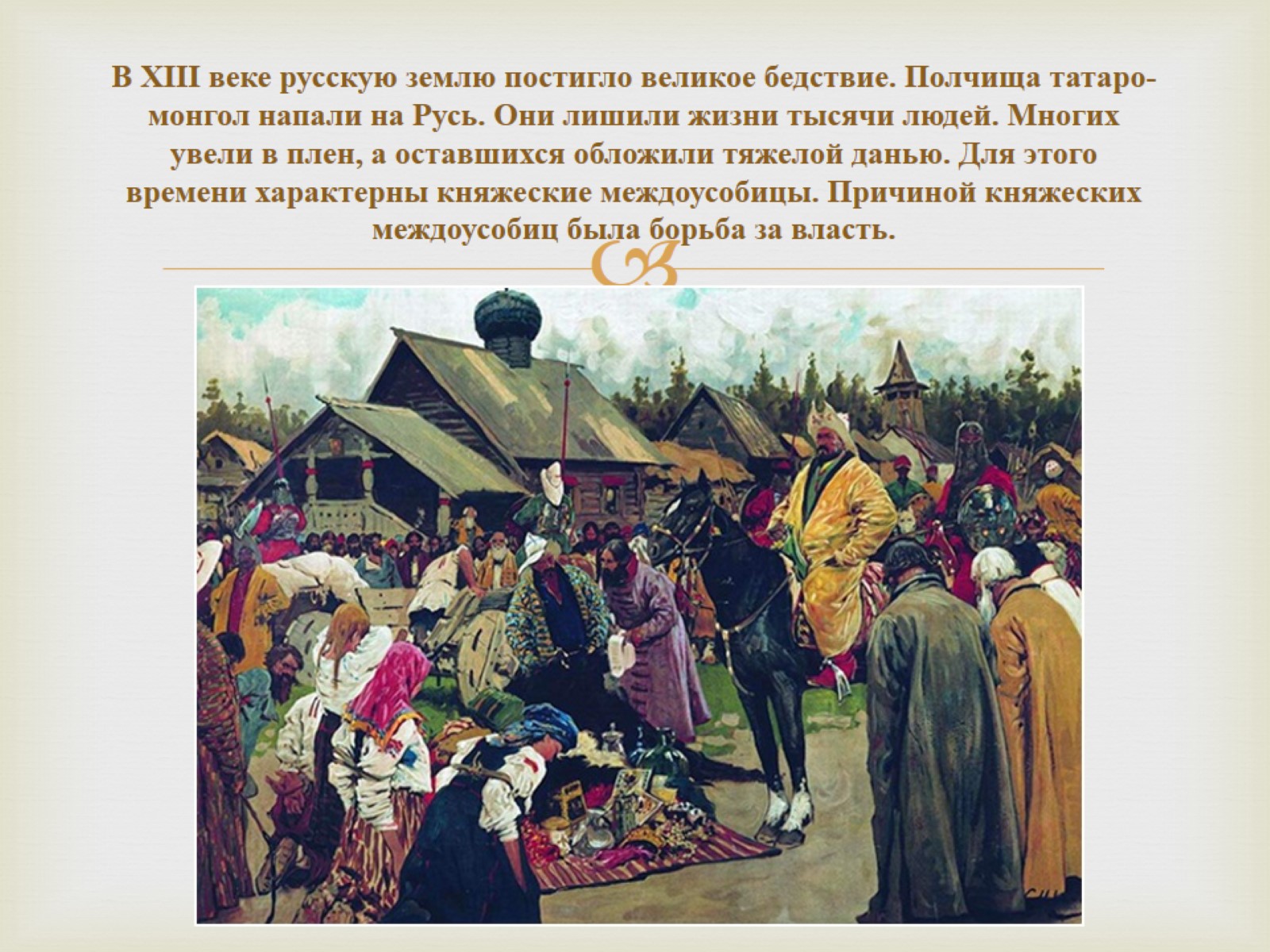 В XIII веке русскую землю постигло великое бедствие. Полчища татаро-монгол напали на Русь. Они лишили жизни тысячи людей. Многих увели в плен, а оставшихся обложили тяжелой данью. Для этого времени характерны княжеские междоусобицы. Причиной княжеских междоусобиц была борьба за власть.
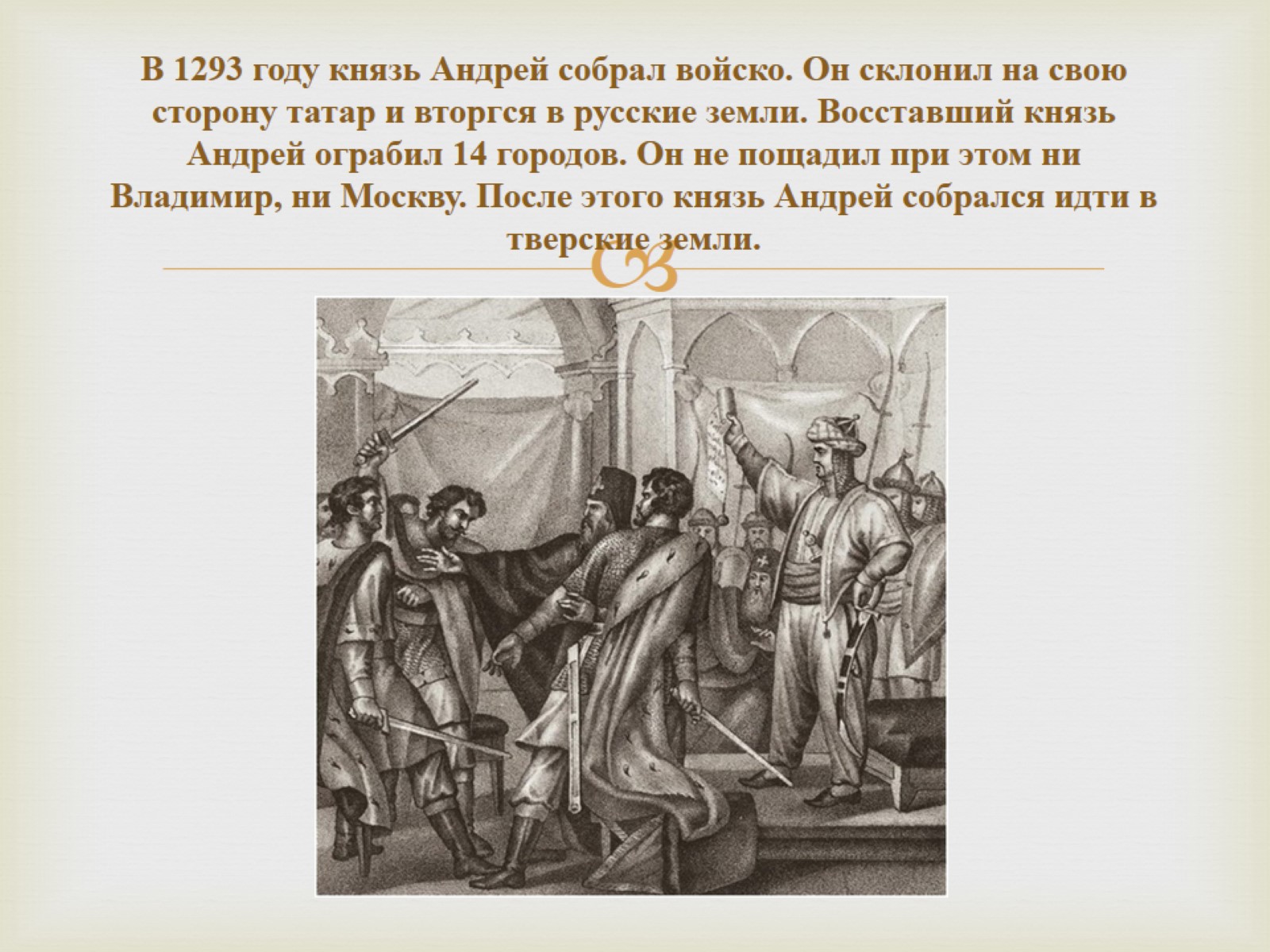 В 1293 году князь Андрей собрал войско. Он склонил на свою сторону татар и вторгся в русские земли. Восставший князь Андрей ограбил 14 городов. Он не пощадил при этом ни Владимир, ни Москву. После этого князь Андрей собрался идти в тверские земли.
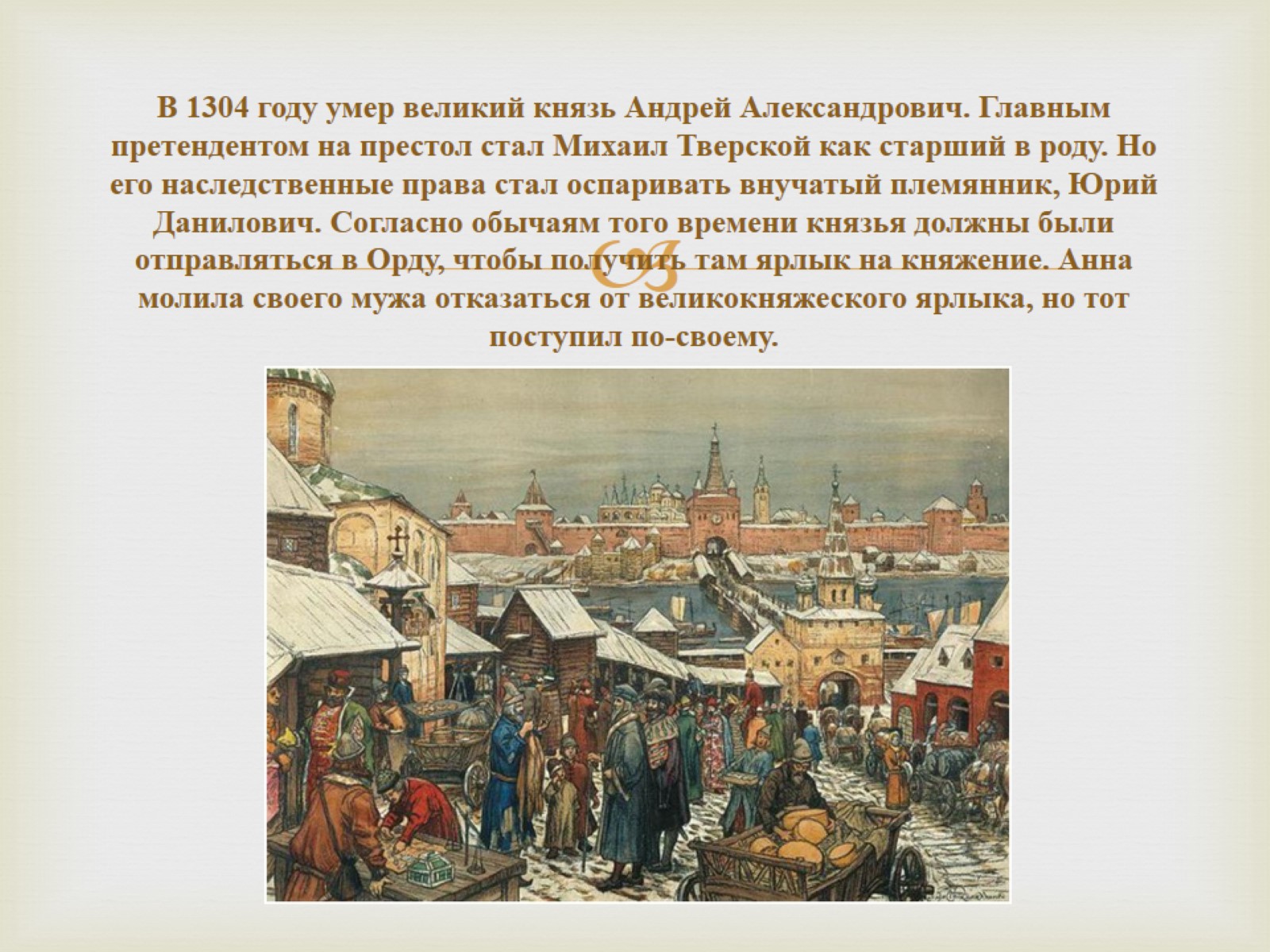 В 1304 году умер великий князь Андрей Александрович. Главным претендентом на престол стал Михаил Тверской как старший в роду. Но его наследственные права стал оспаривать внучатый племянник, Юрий Данилович. Согласно обычаям того времени князья должны были отправляться в Орду, чтобы получить там ярлык на княжение. Анна молила своего мужа отказаться от великокняжеского ярлыка, но тот поступил по-своему.
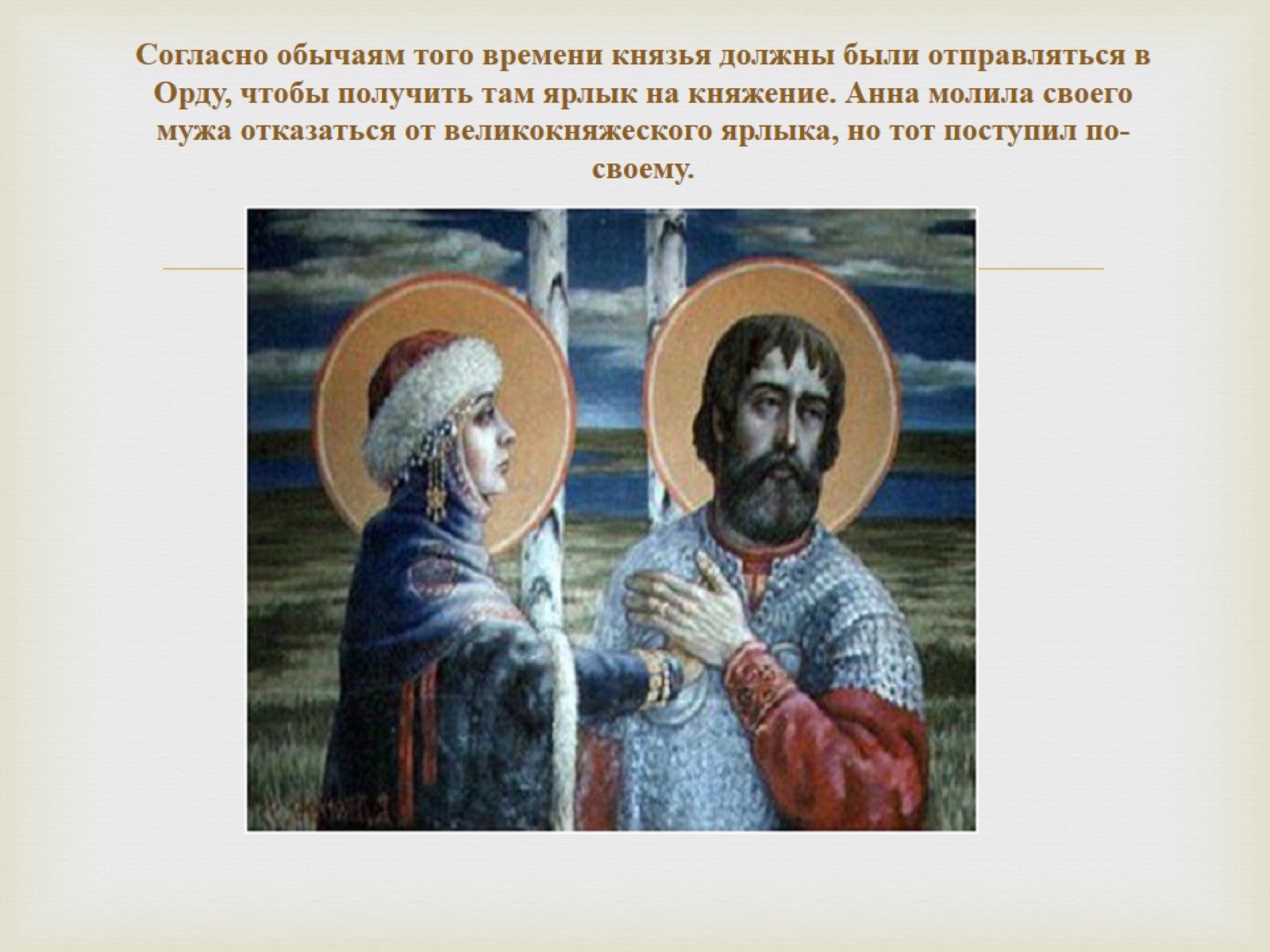 Согласно обычаям того времени князья должны были отправляться в Орду, чтобы получить там ярлык на княжение. Анна молила своего мужа отказаться от великокняжеского ярлыка, но тот поступил по-своему.
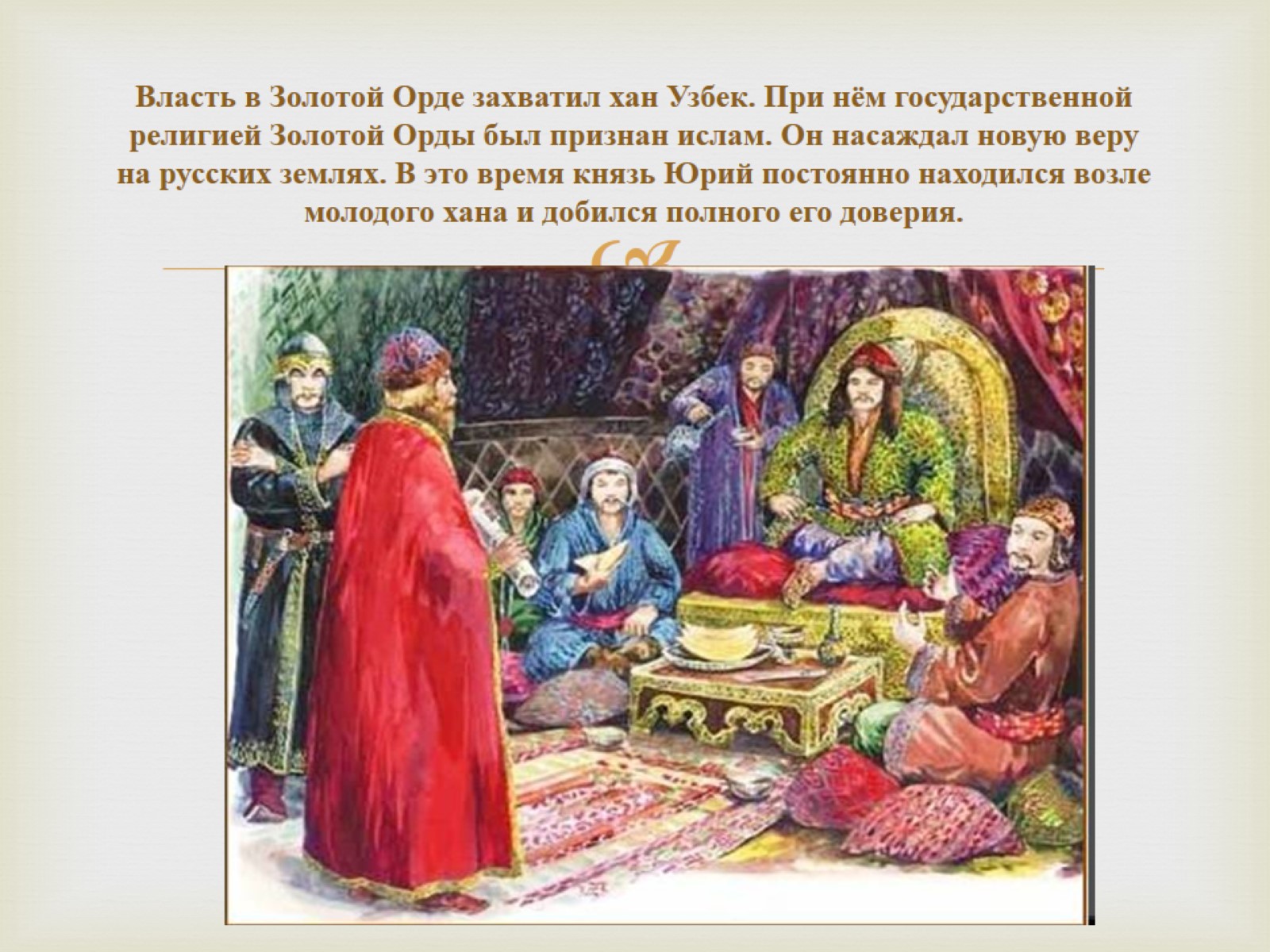 Власть в Золотой Орде захватил хан Узбек. При нём государственной религией Золотой Орды был признан ислам. Он насаждал новую веру на русских землях. В это время князь Юрий постоянно находился возле молодого хана и добился полного его доверия.
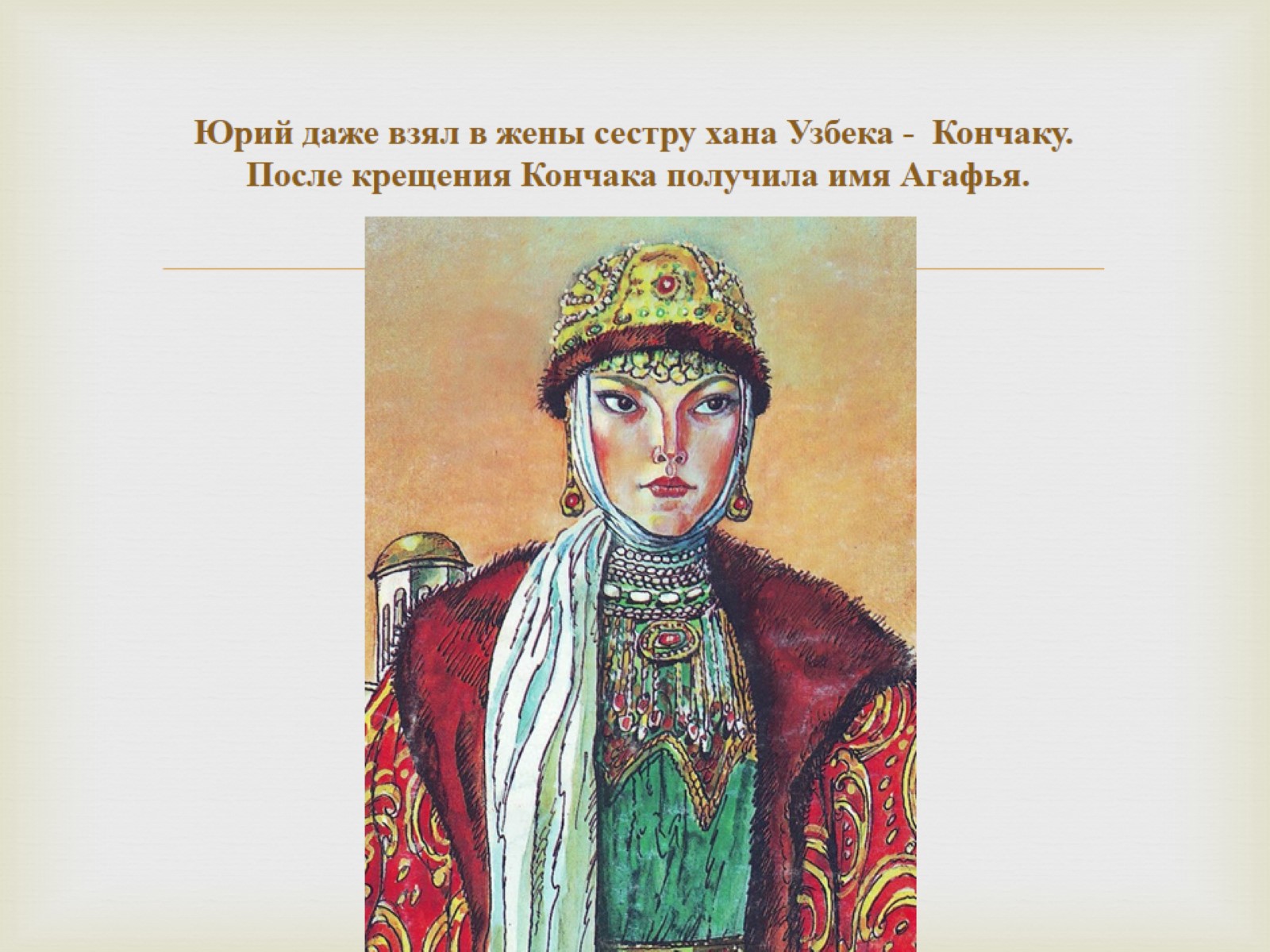 Юрий даже взял в жены сестру хана Узбека -  Кончаку. После крещения Кончака получила имя Агафья.
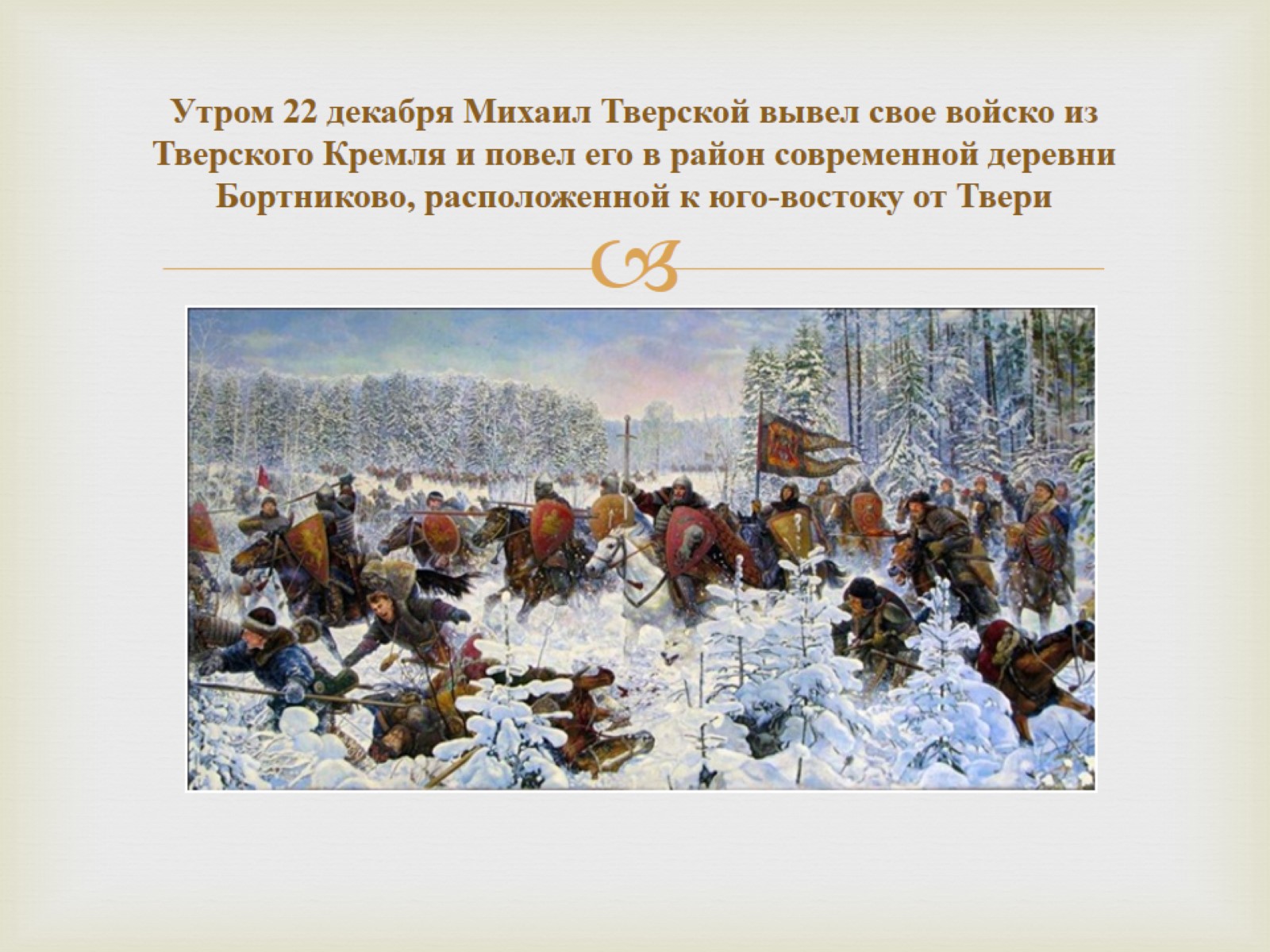 Утром 22 декабря Михаил Тверской вывел свое войско из Тверского Кремля и повел его в район современной деревни Бортниково, расположенной к юго-востоку от Твери
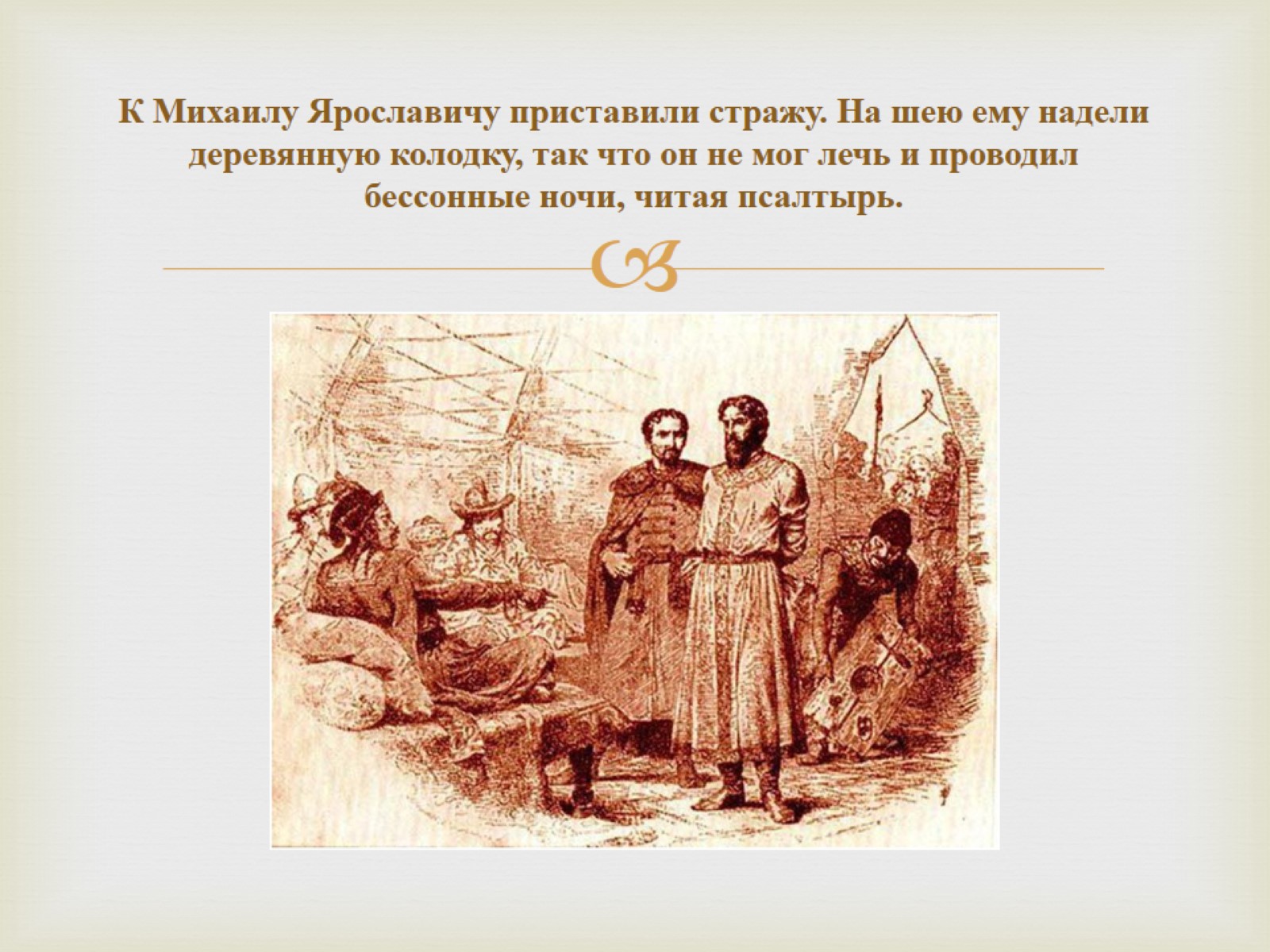 К Михаилу Ярославичу приставили стражу. На шею ему надели деревянную колодку, так что он не мог лечь и проводил бессонные ночи, читая псалтырь.
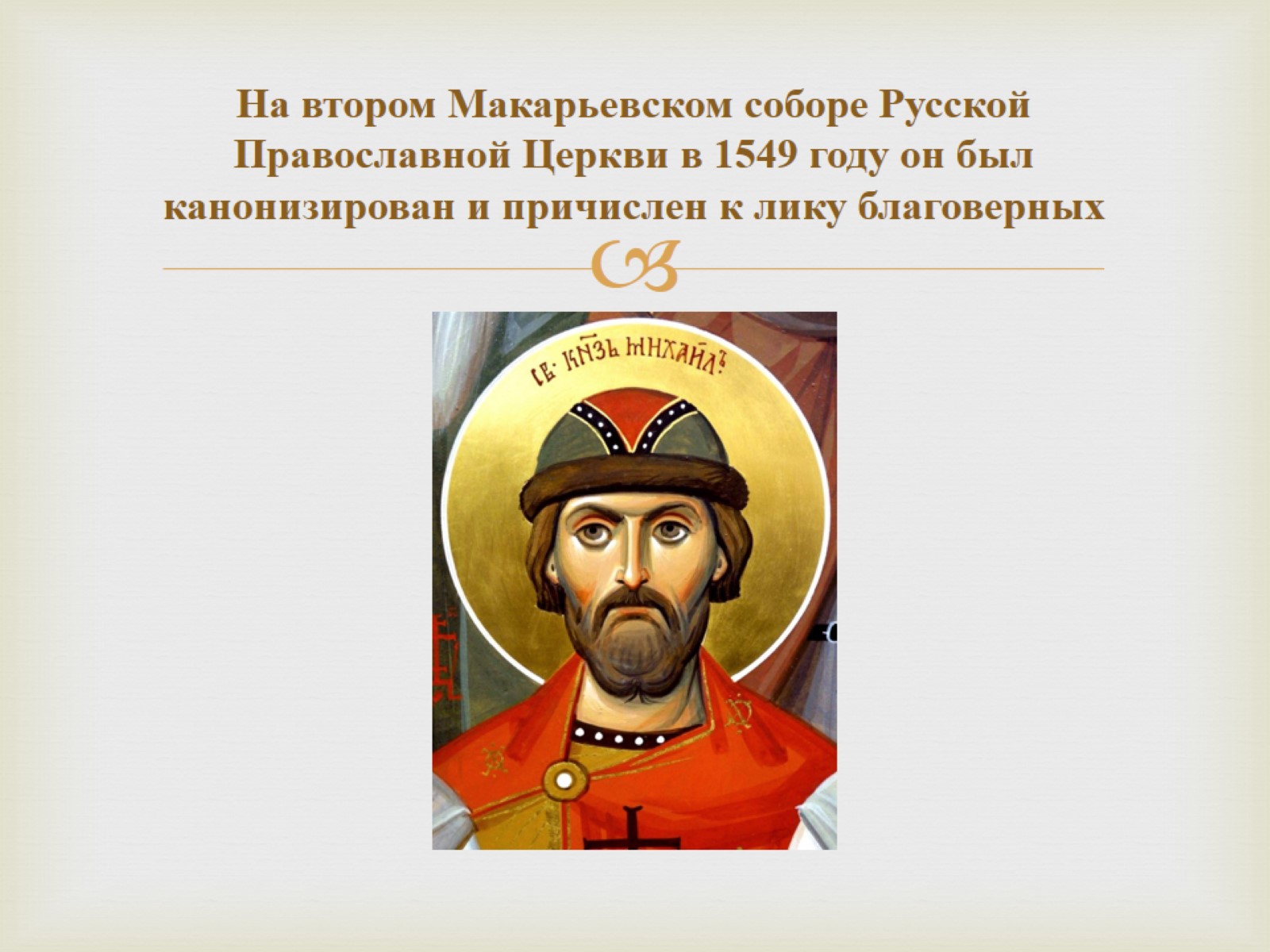 На втором Макарьевском соборе Русской Православной Церкви в 1549 году он был канонизирован и причислен к лику благоверных
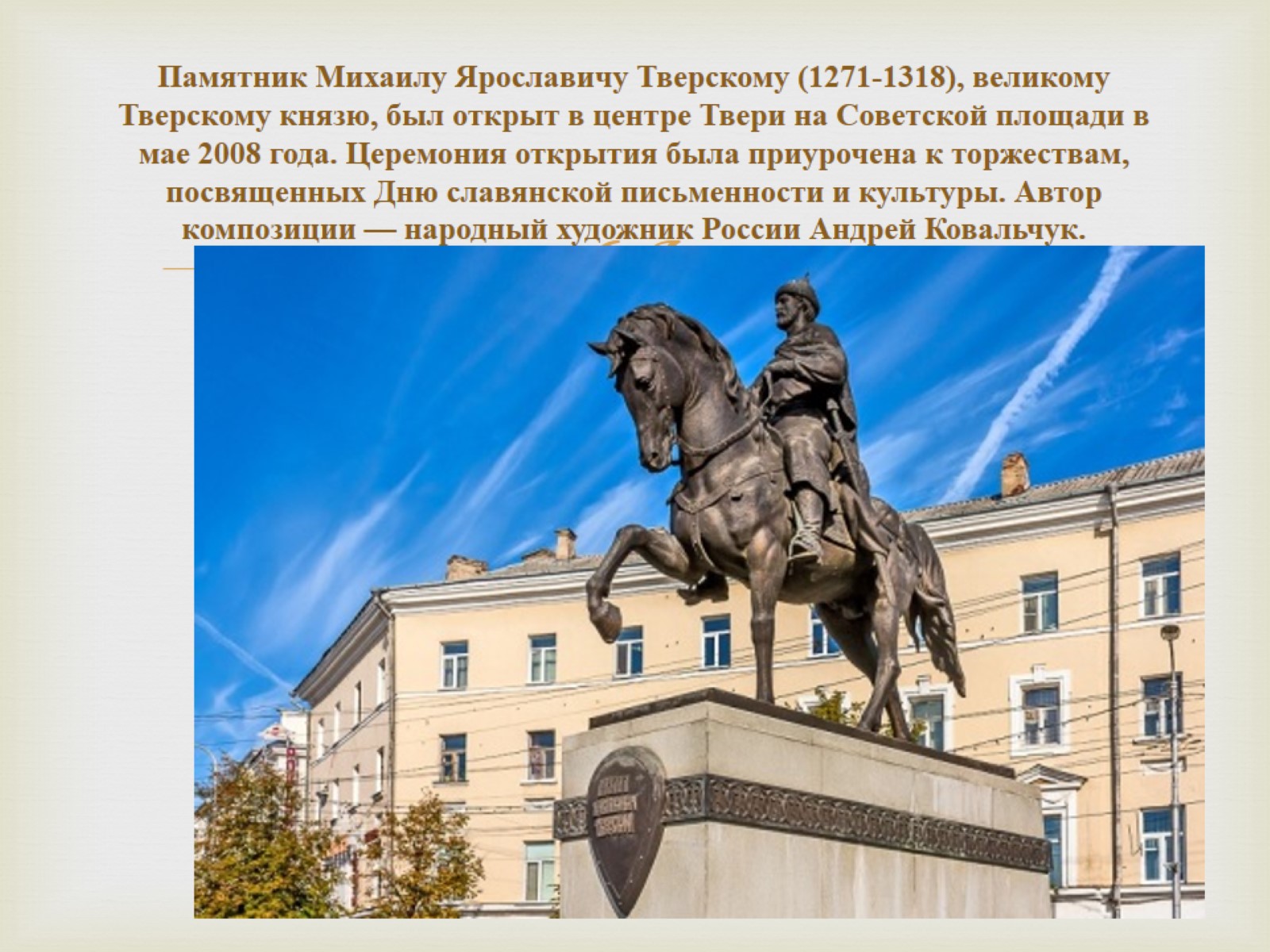 Памятник Михаилу Ярославичу Тверскому (1271-1318), великому Тверскому князю, был открыт в центре Твери на Советской площади в мае 2008 года. Церемония открытия была приурочена к торжествам, посвященных Дню славянской письменности и культуры. Автор композиции — народный художник России Андрей Ковальчук.
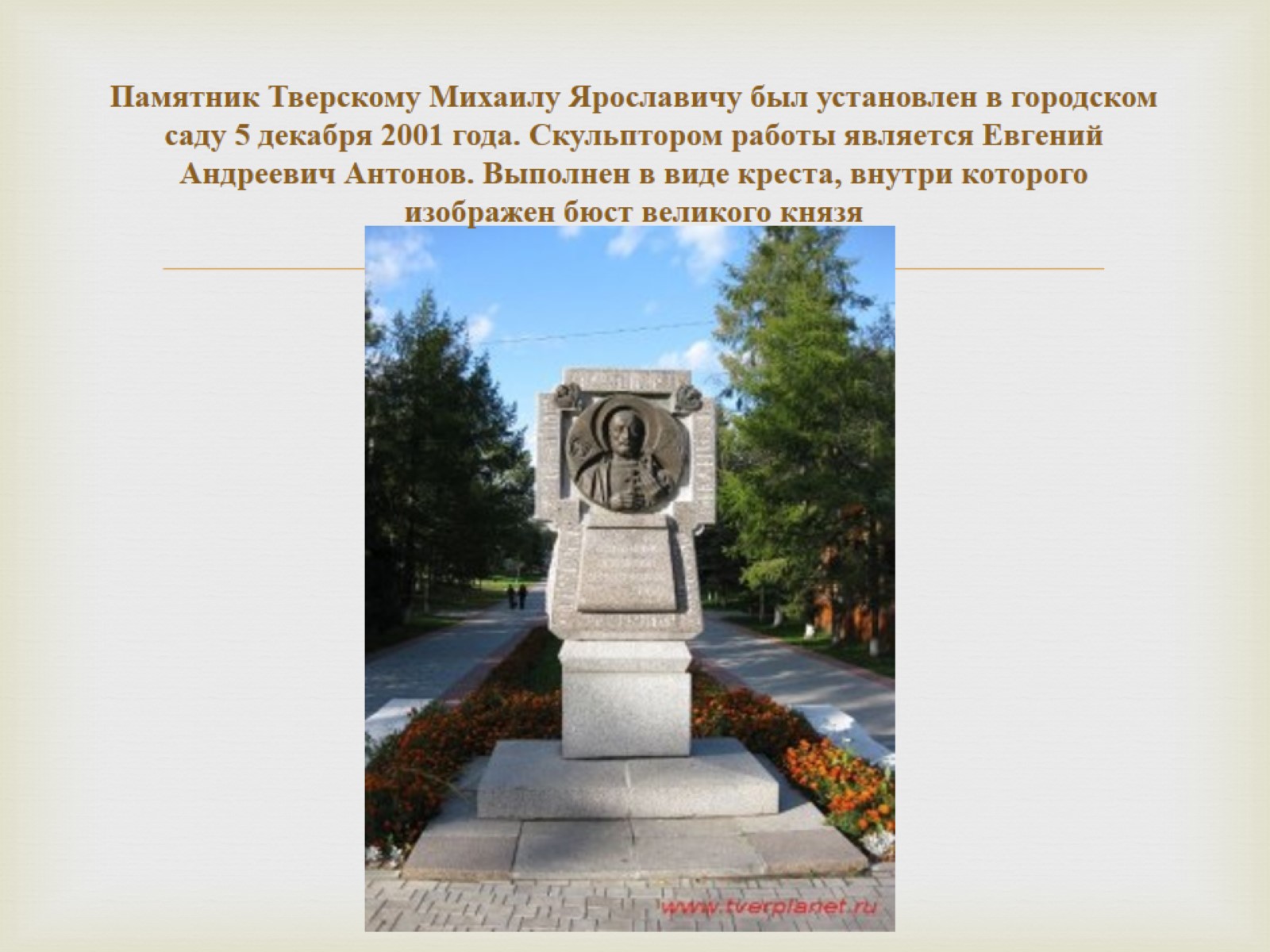 Памятник Тверскому Михаилу Ярославичу был установлен в городском саду 5 декабря 2001 года. Скульптором работы является Евгений Андреевич Антонов. Выполнен в виде креста, внутри которого изображен бюст великого князя
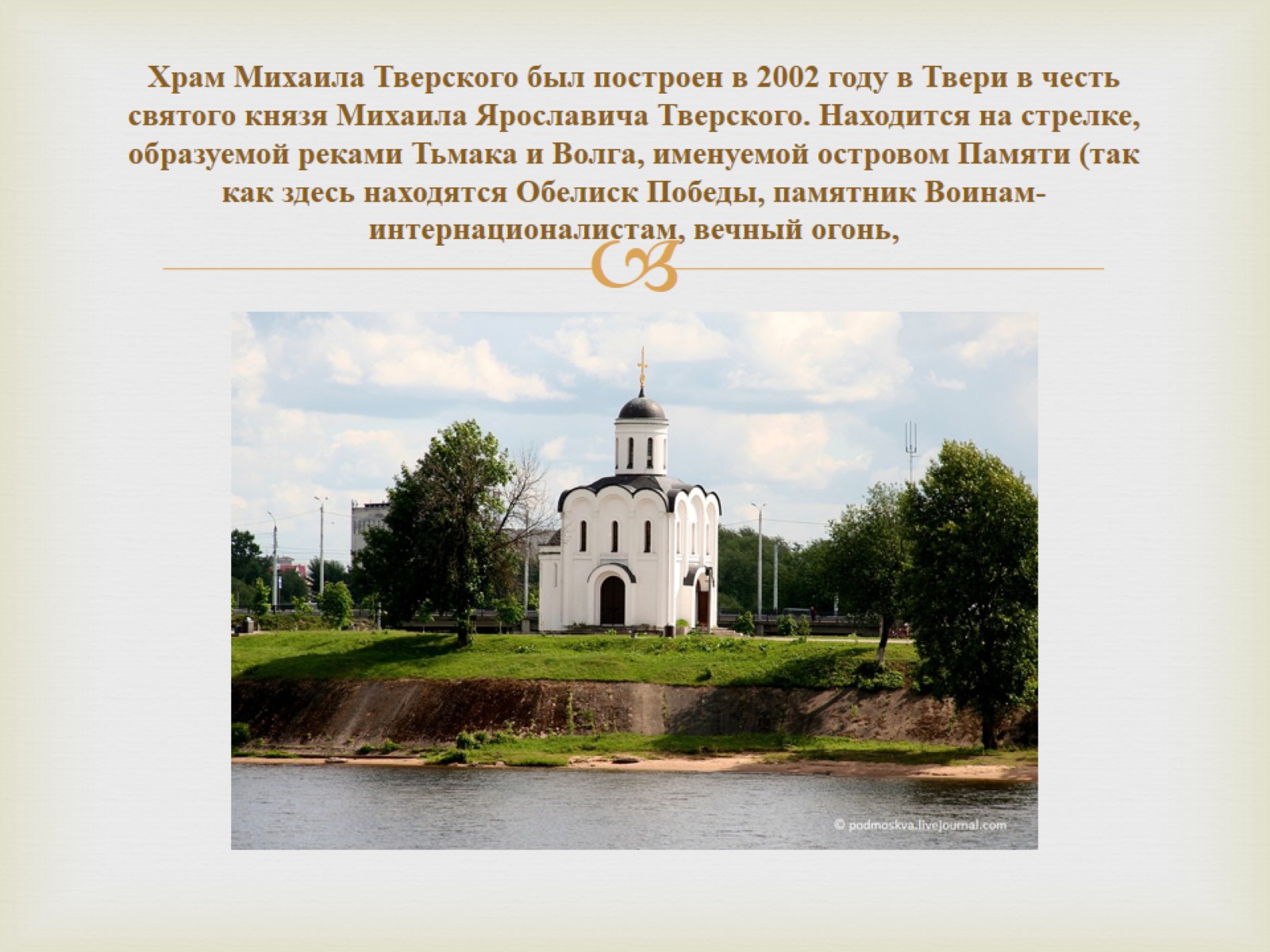 Храм Михаила Тверского был построен в 2002 году в Твери в честь святого князя Михаила Ярославича Тверского. Находится на стрелке, образуемой реками Тьмака и Волга, именуемой островом Памяти (так как здесь находятся Обелиск Победы, памятник Воинам-интернационалистам, вечный огонь,
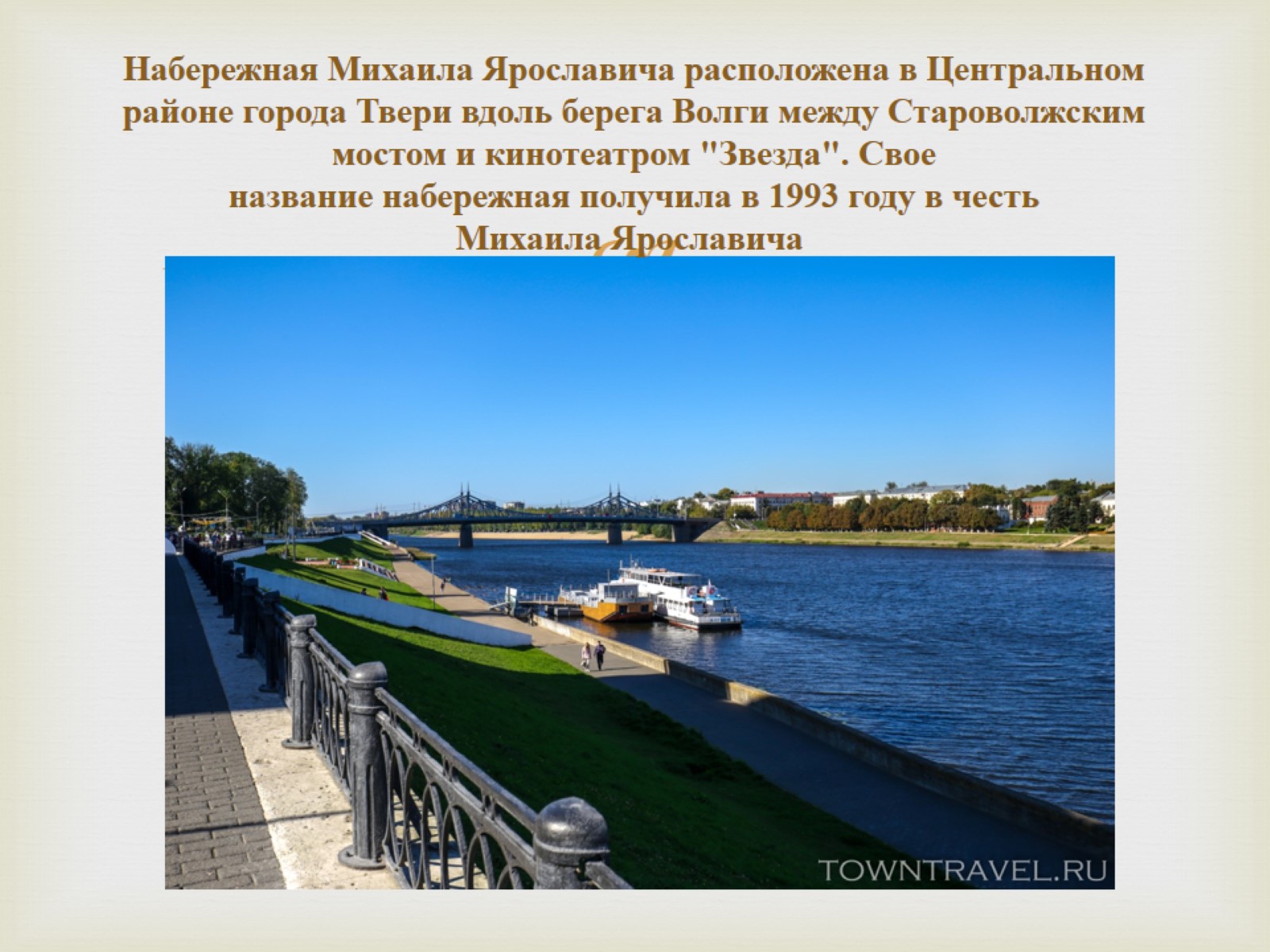 Набережная Михаила Ярославича расположена в Центральном районе города Твери вдоль берега Волги между Староволжским мостом и кинотеатром "Звезда". Свое название набережная получила в 1993 году в честь Михаила Ярославича